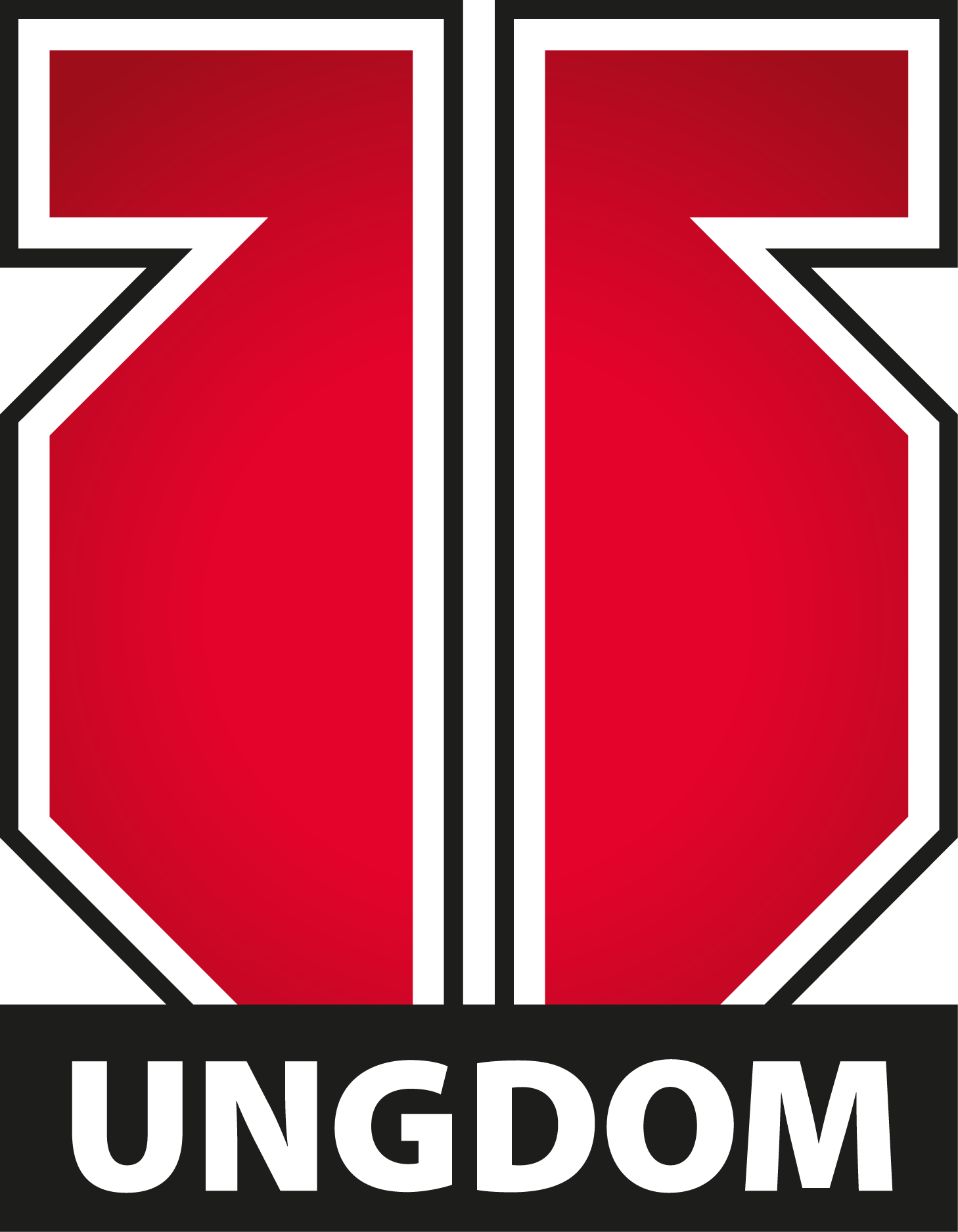 Säsongen 25/26
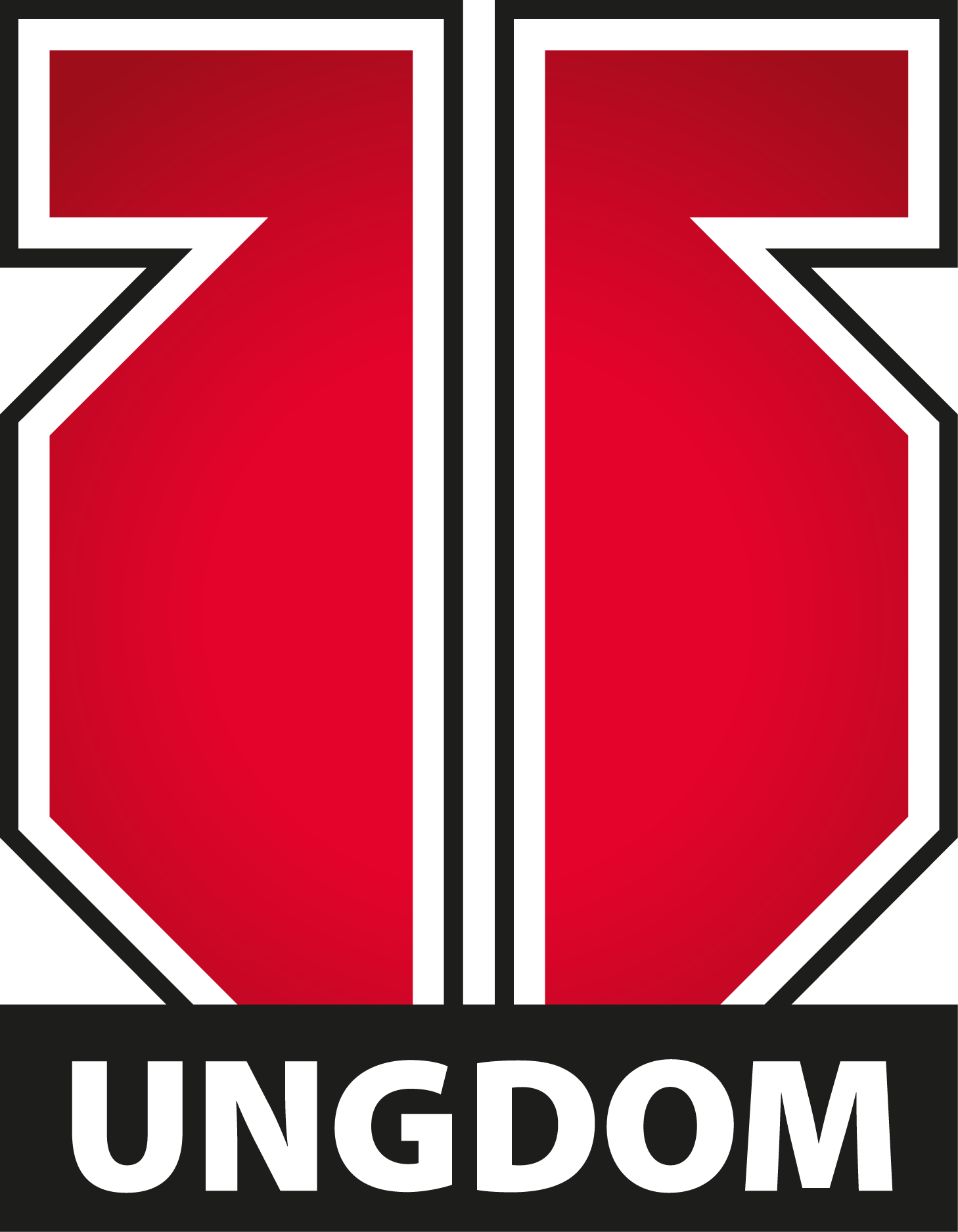 Med förhoppningen att alla U16-spelare stannar kvar i ÖHU ser vi en stor potential i säsongen 25/26 spelargrupp.

Vår målsättning är att man under alla sina år hos oss ska känna glädje och uppleva en bra utvecklingsmiljö där man ges möjligheten att uppnå sin fulla potential. 

För att erbjuda ytterligare möjligheter till utveckling och en extra morot att sikta mot i U16-åldern planerar vi att starta ett U17-lag istället för som tidigare ett U15/16-lag med eventuella överåriga spelare.
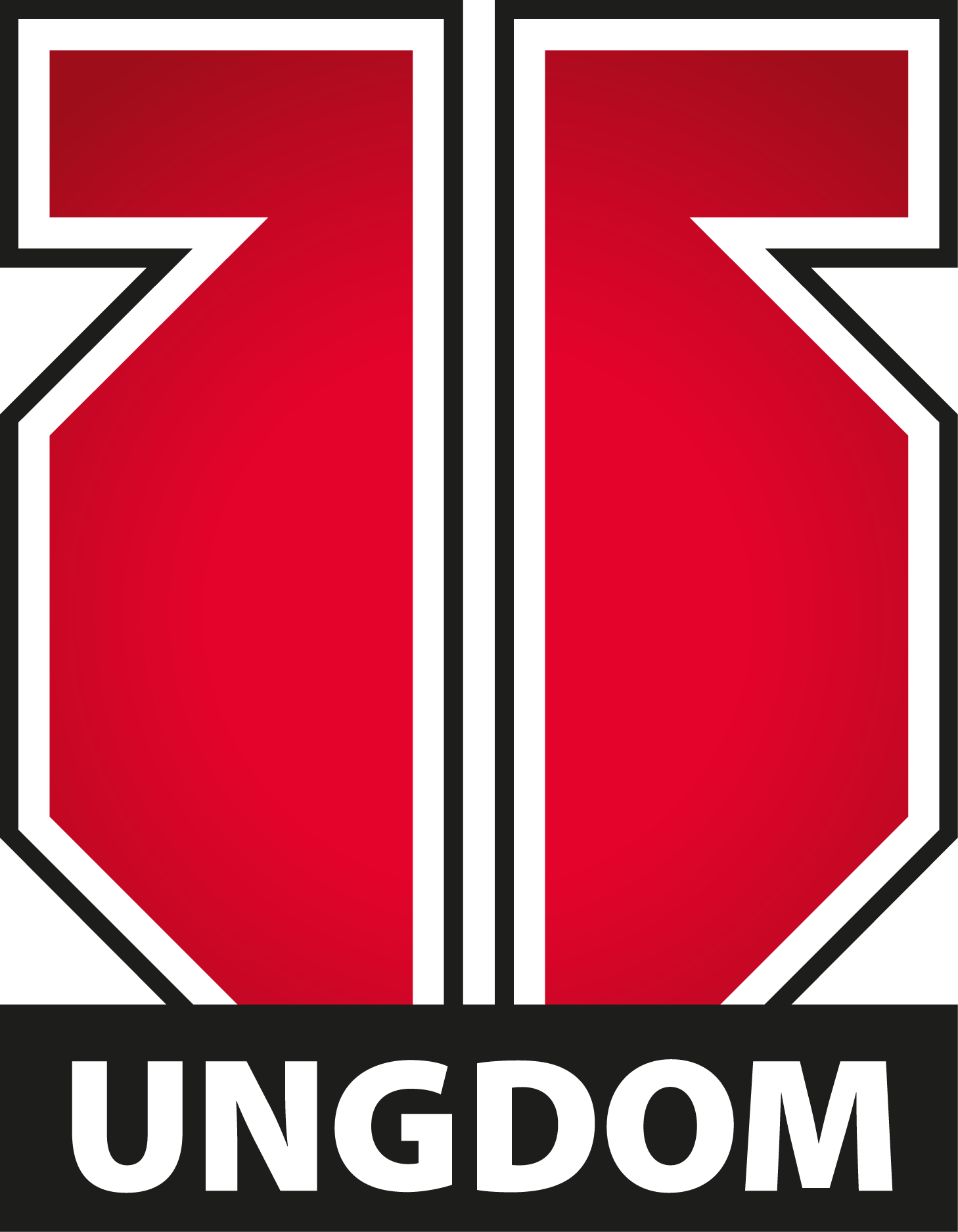 U16 /U17 - Benämning U17 Lag
 
U17 tillhör spelare födda med ålder inne för att kunna spela U16- och J18-serie.
﻿﻿Truppen har inget satt max antal spelare utan kommer att, som tidigare, vara för "alla som vill spela”.
﻿﻿3 isträningar i veckan.
Fys i samband med is. 
﻿﻿Matchlag i U16- och J18-serie.
Spelarna har möjlighet att även konkurrera om spel i föreningens J18-lag.
Eventuellt samarbete med ÖHK´s U16 Regional (åt båda hållen).
Ambitionen och målet är att laget ska ledas av en extern huvudtränare, men inget krav.
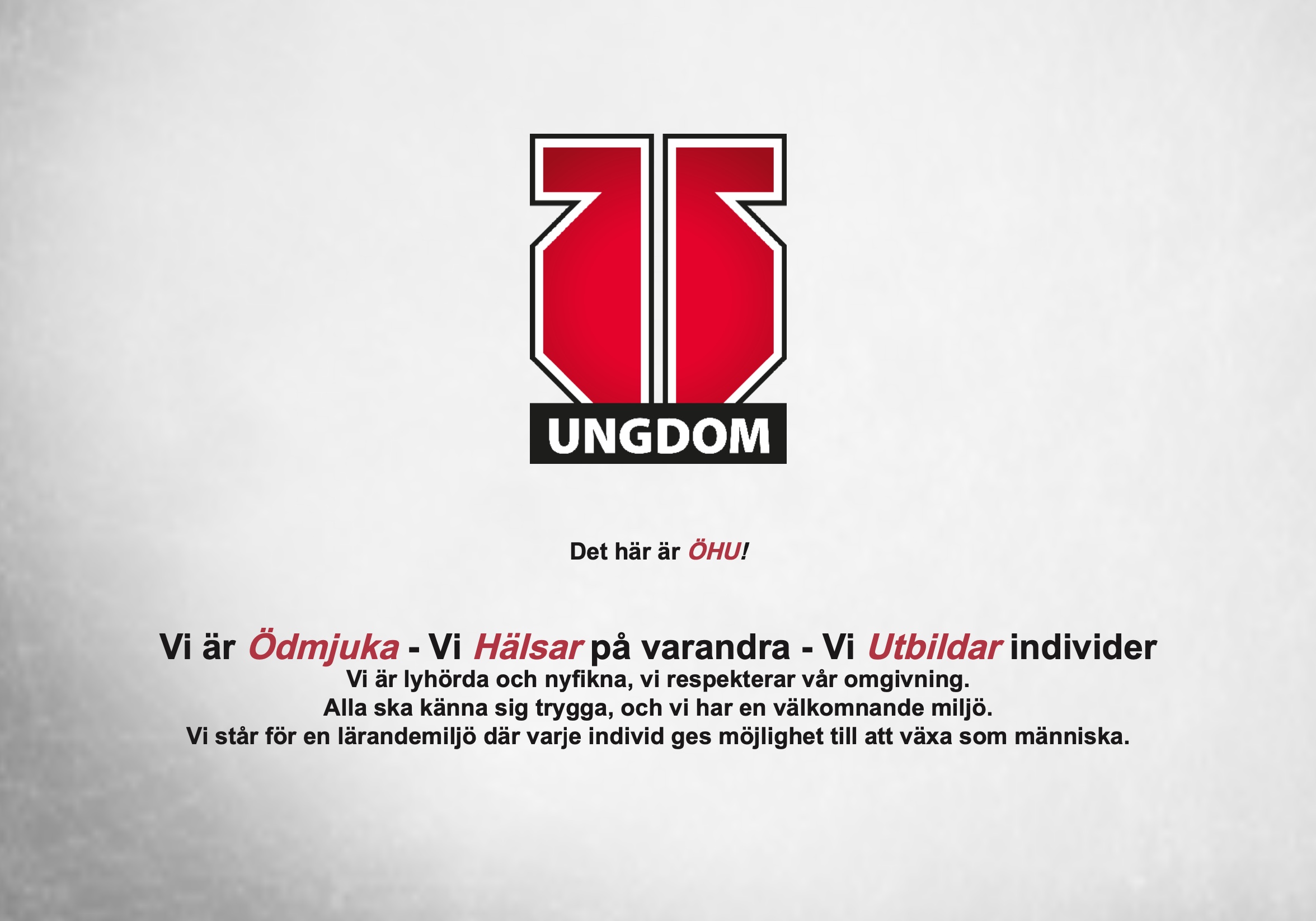